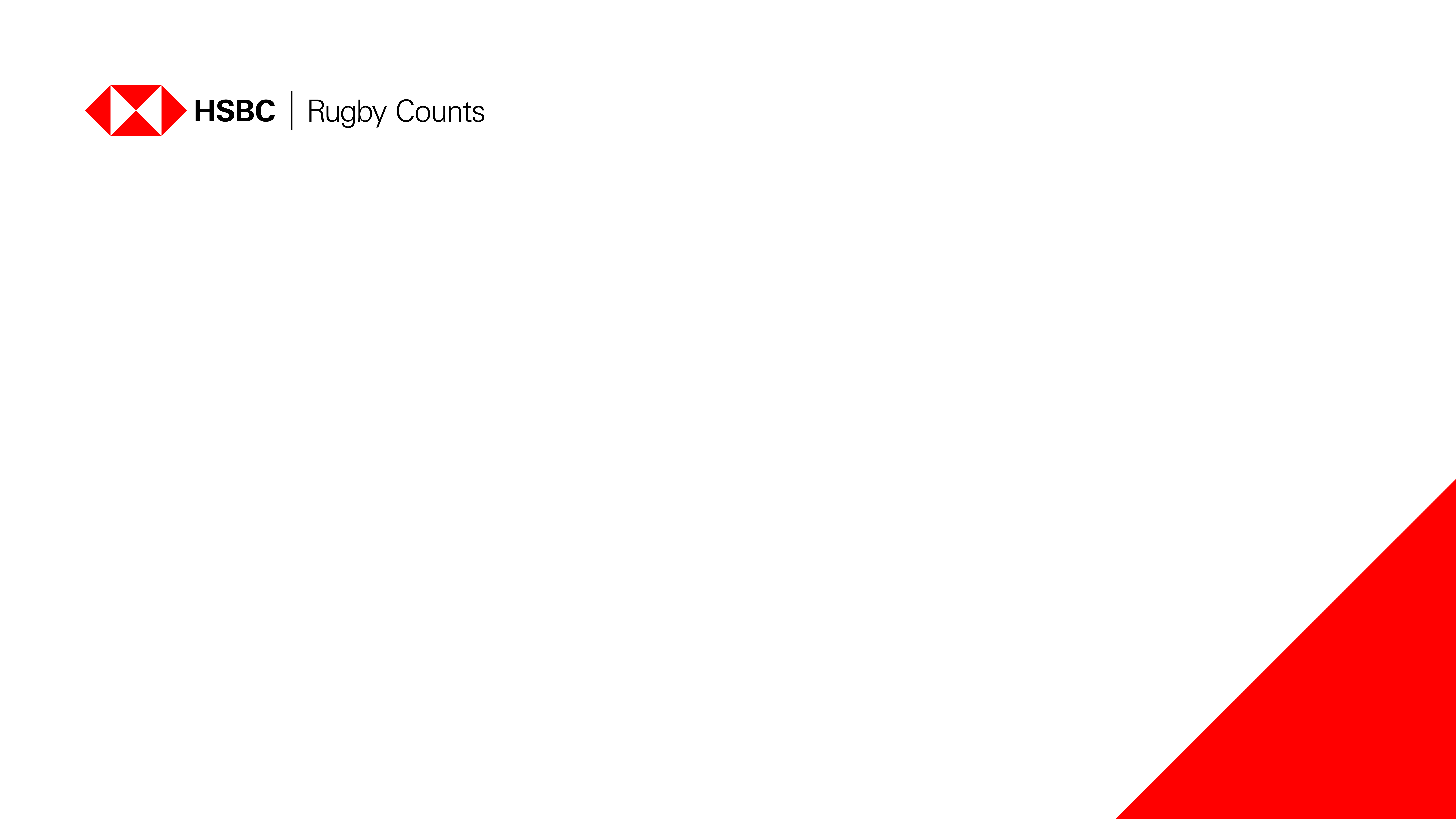 Week 2: To be able to make spending decisions through effective decision making
Be able to explain the difference between something I need and something I might want
Understand I can’t always have what I want
Recognise that people may make different choices about how to save and spend money
Learn to make choices about spending based on personal and team priorities
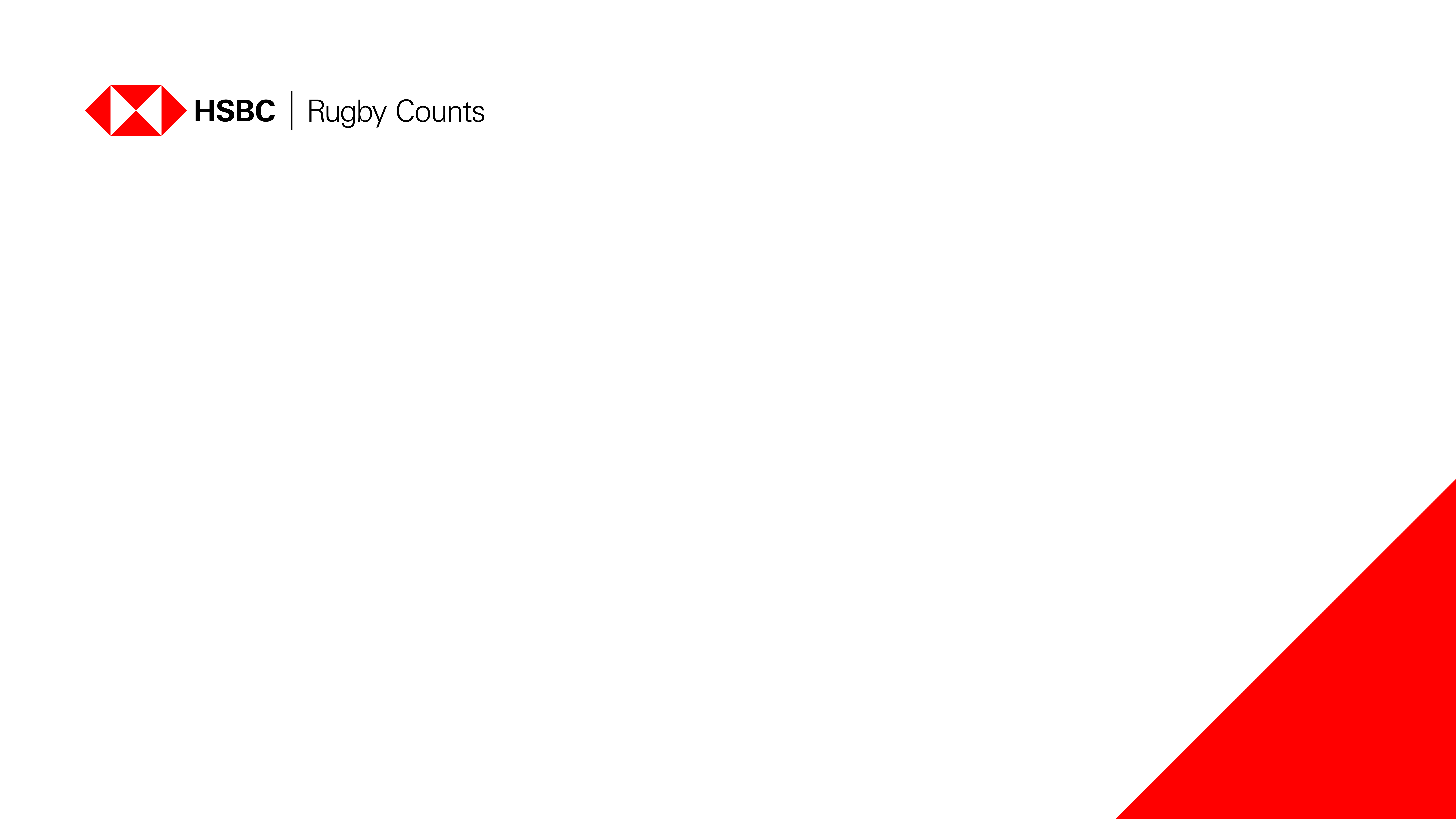 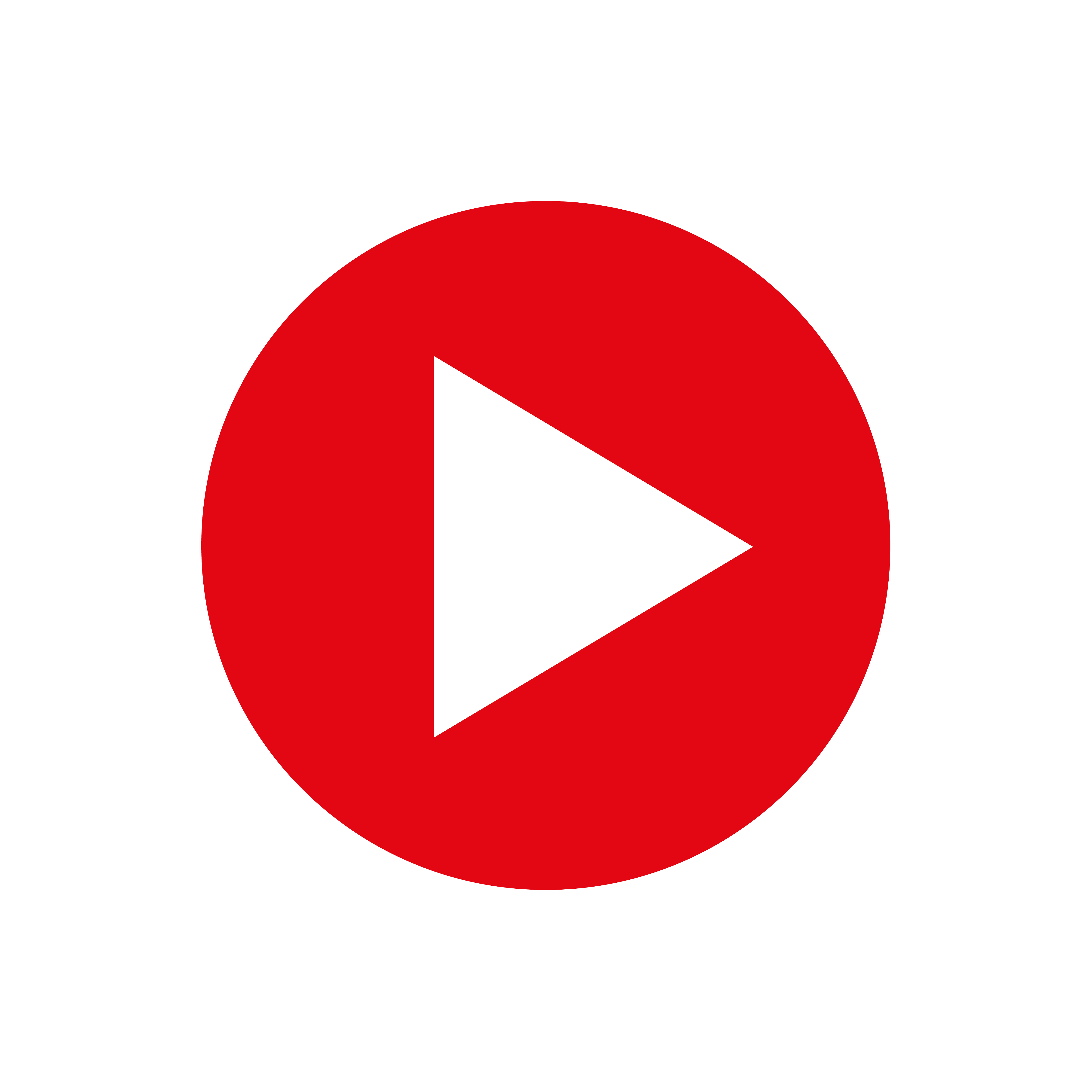 Play video – Needs and wants
Watch the video and then, working as a team, answer activity 1 questions in tracker.
Describe what a need is
Describe what a want is
What can you do if you really want something but can’t have it straight away?
[Speaker Notes: Click on the video title to play video  https://vimeo.com/540720947/24b5552e6f]
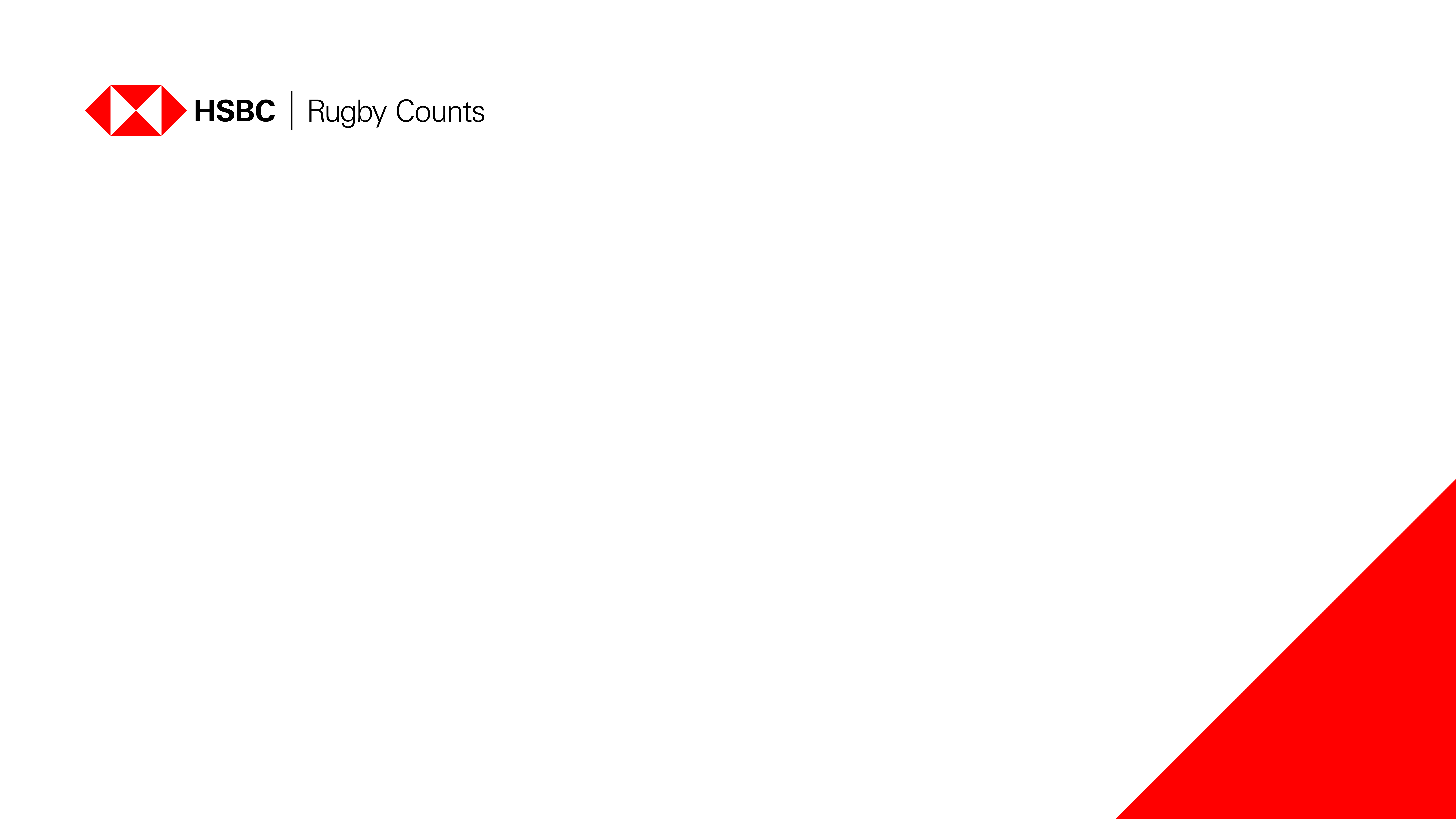 Need or Want?
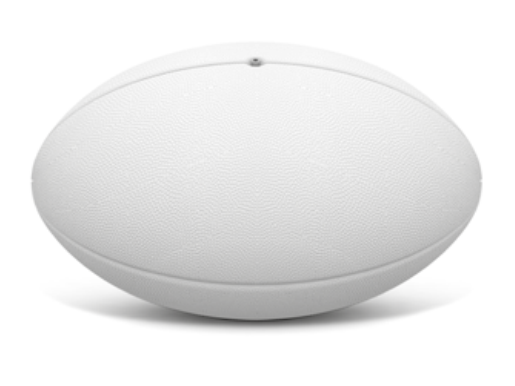 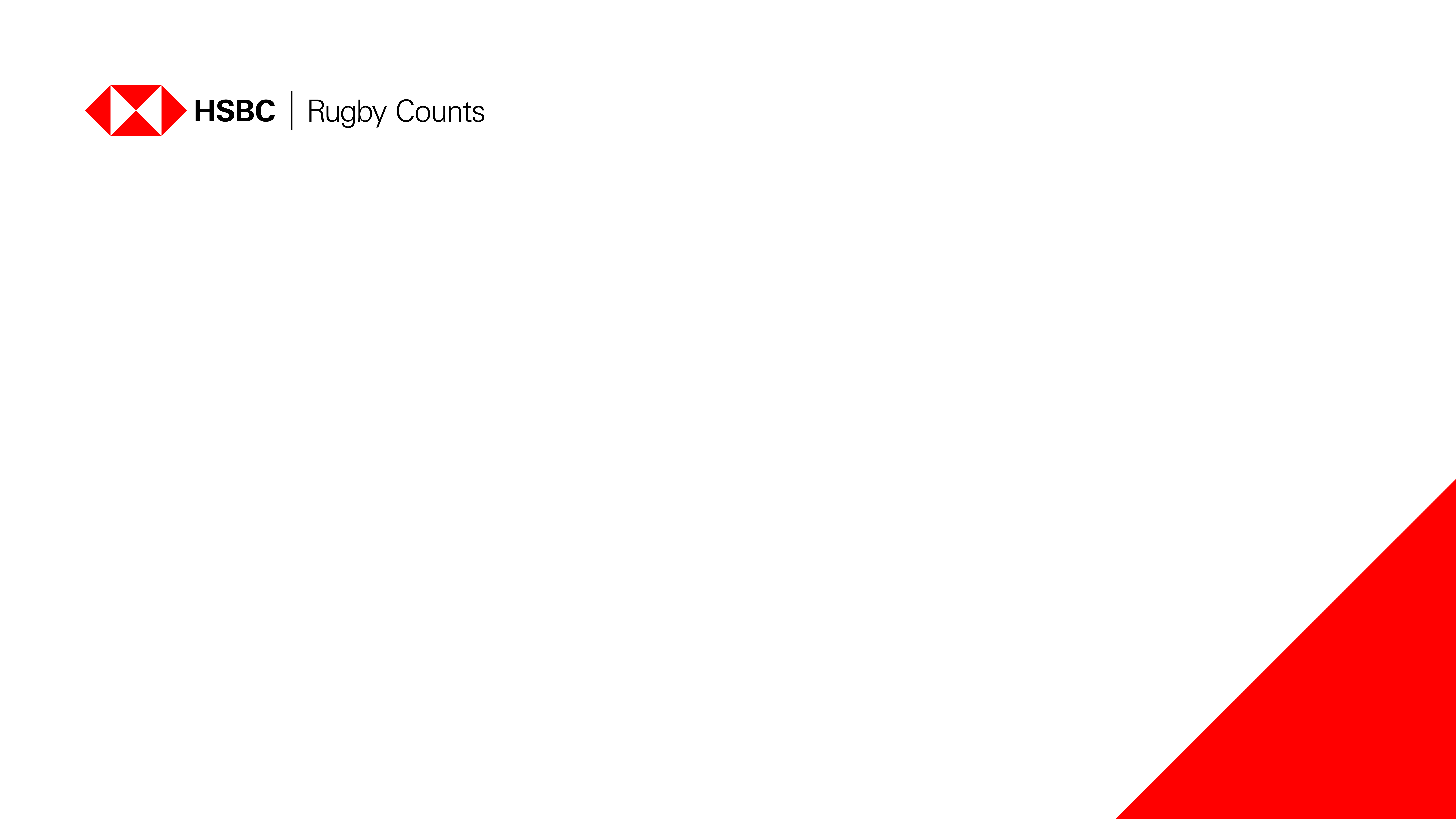 Need or Want?
Images of rugby items
Need or Want?
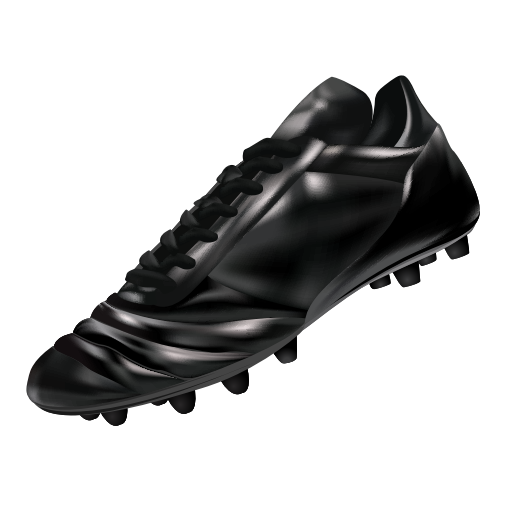 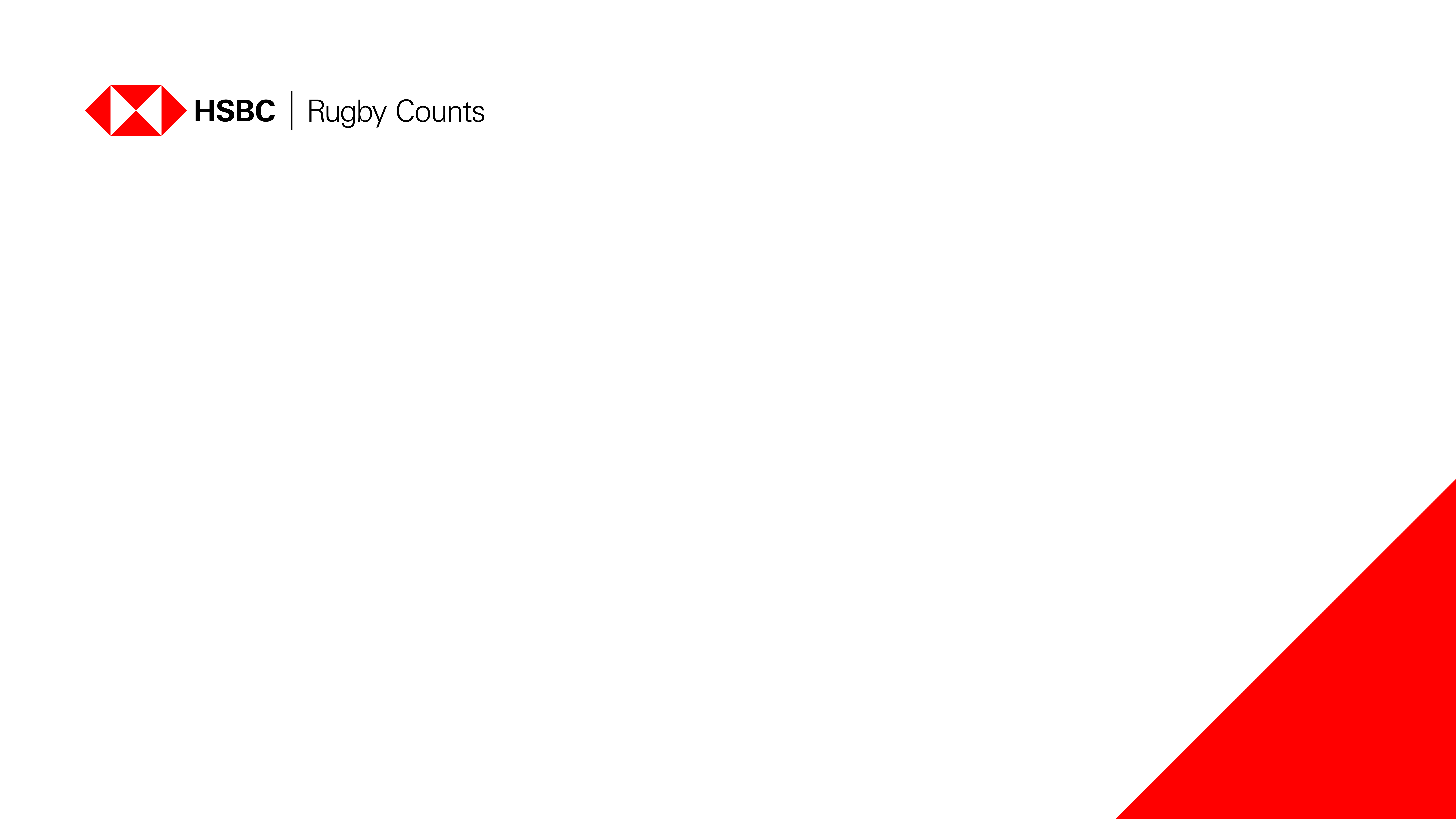 Need or Want?
Images of rugby items
Need or Want?
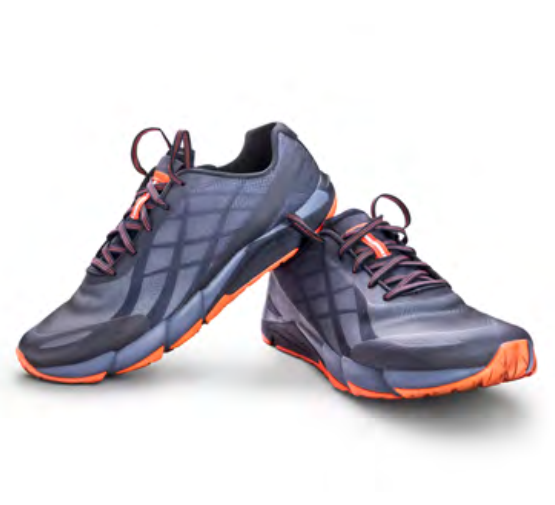 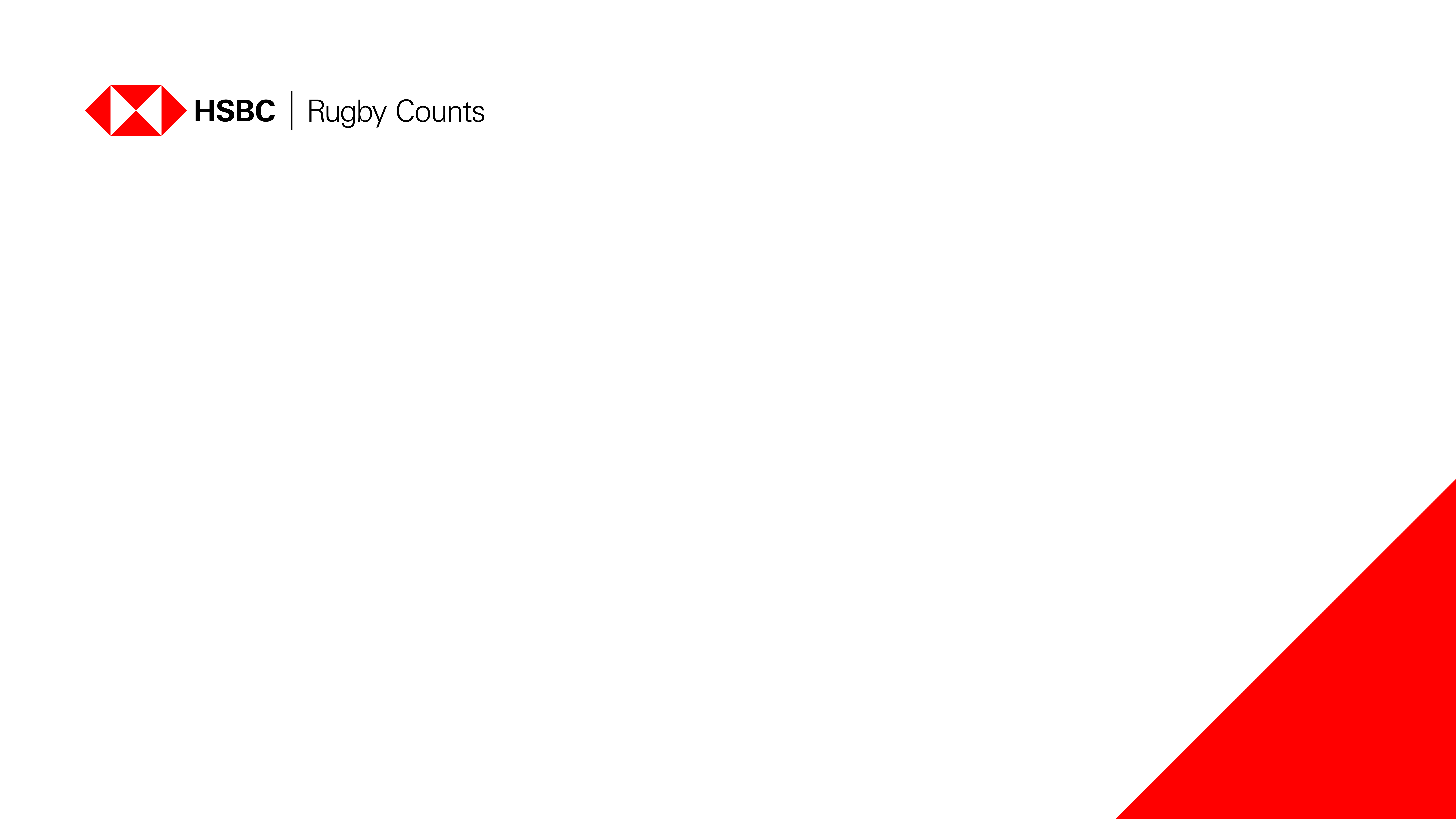 Need or Want?
Images of rugby items
Need or Want?
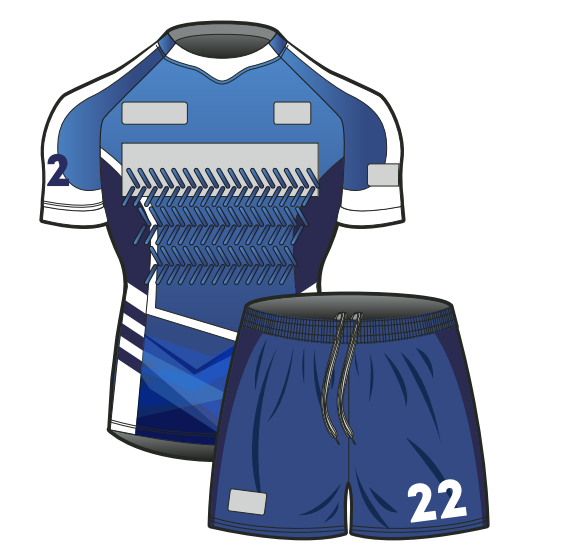 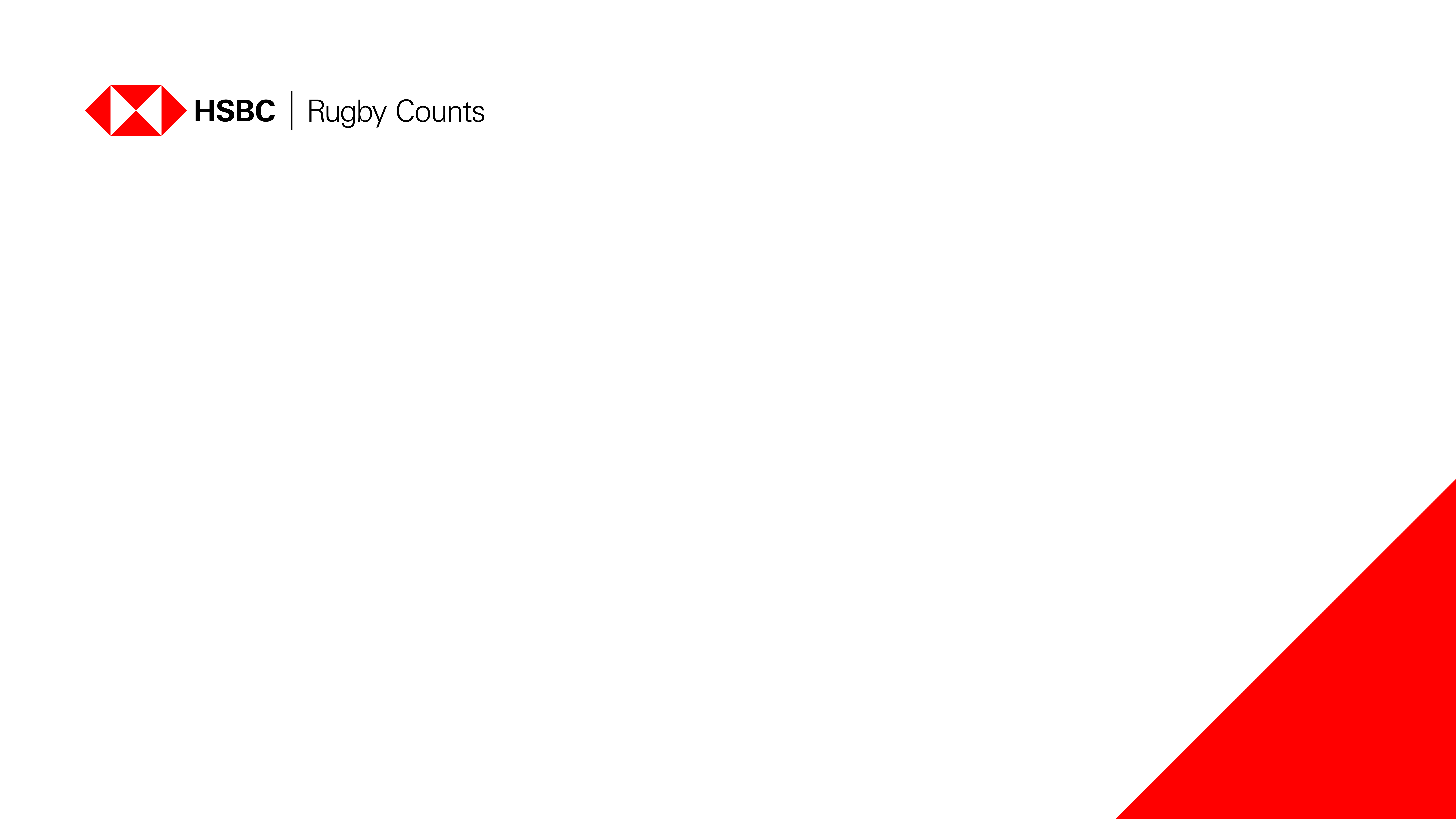 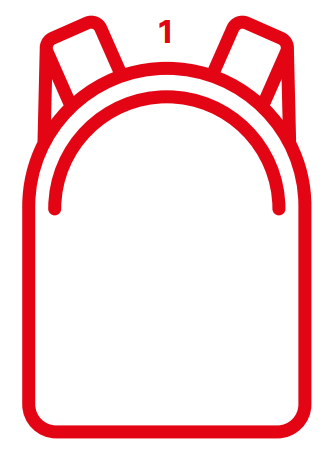 What will you pack?
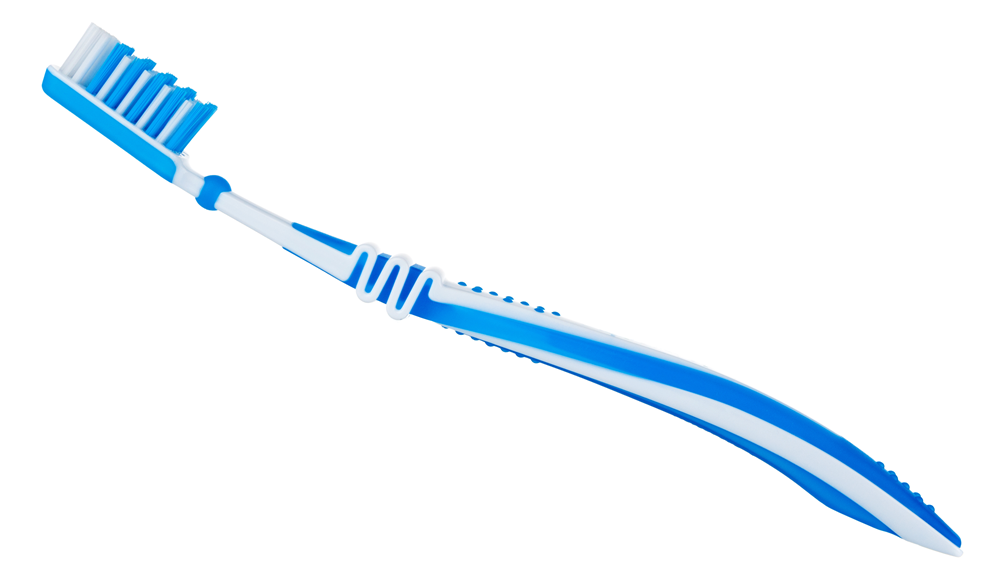 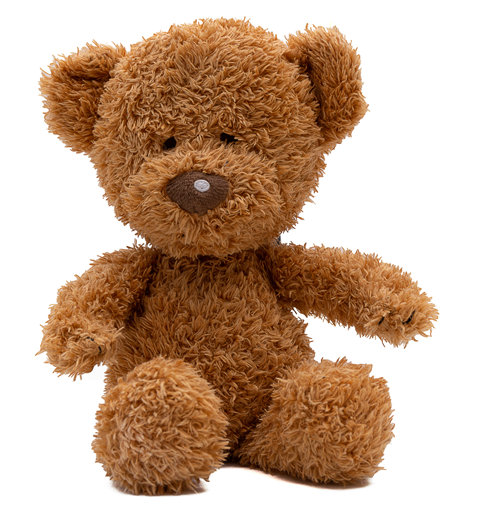 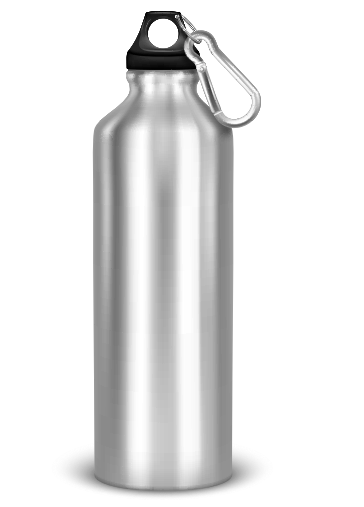 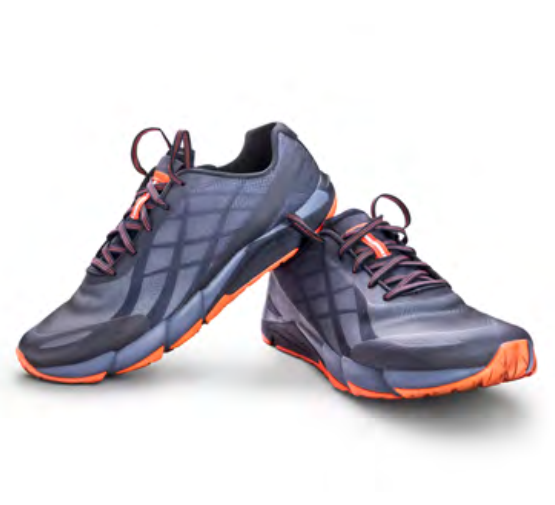 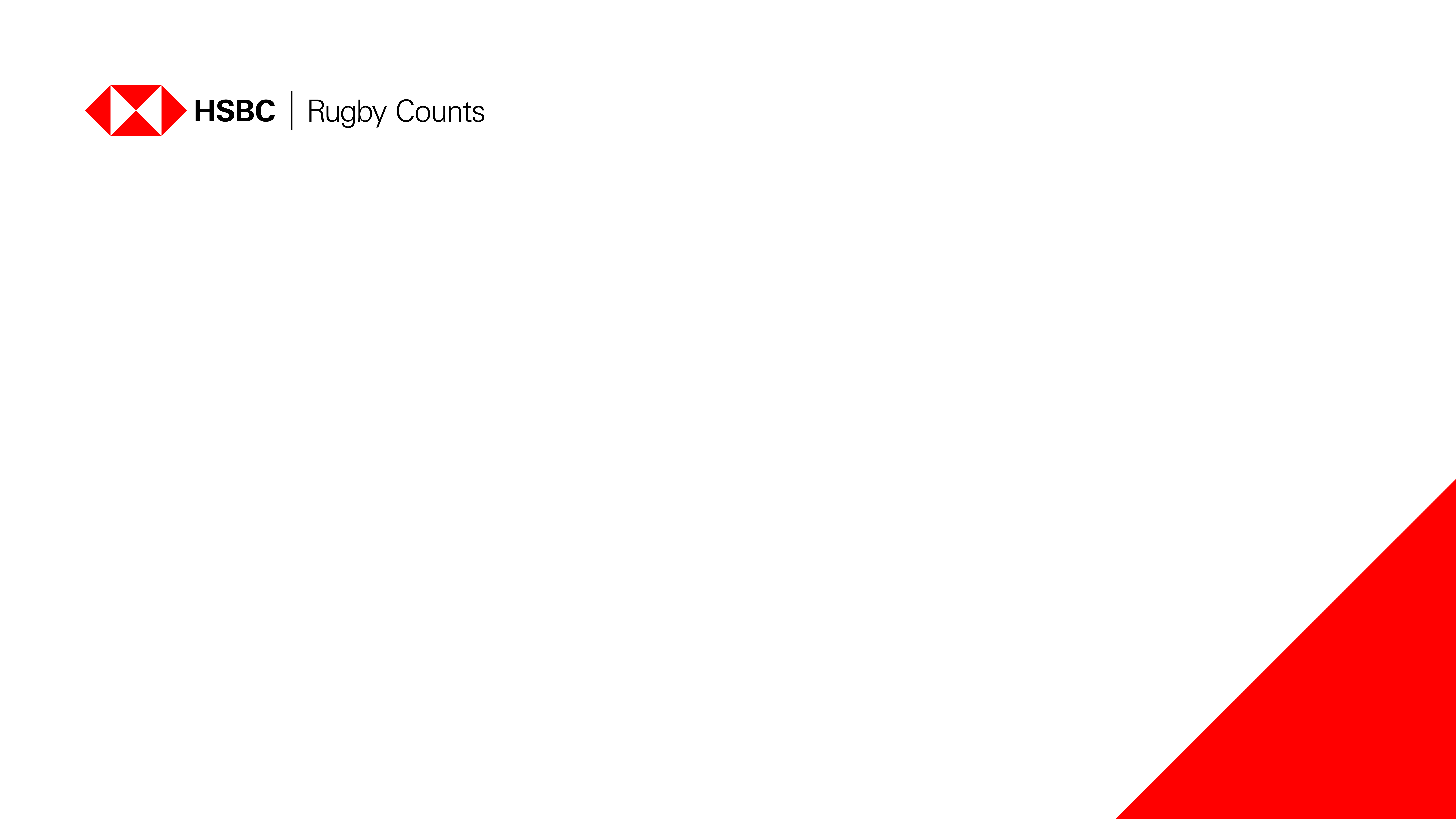 Working towards a want
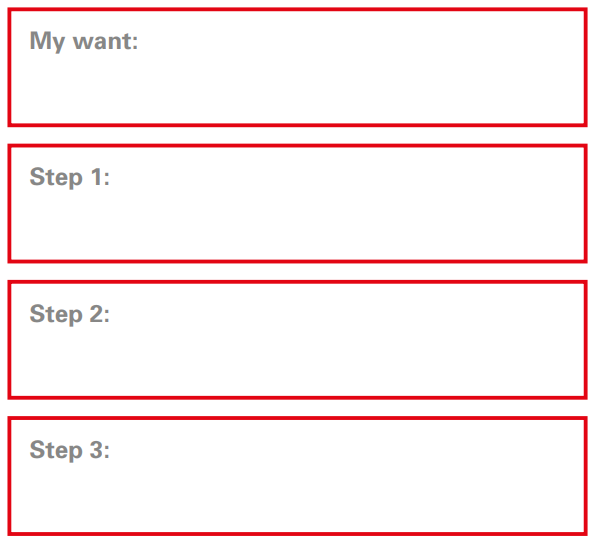 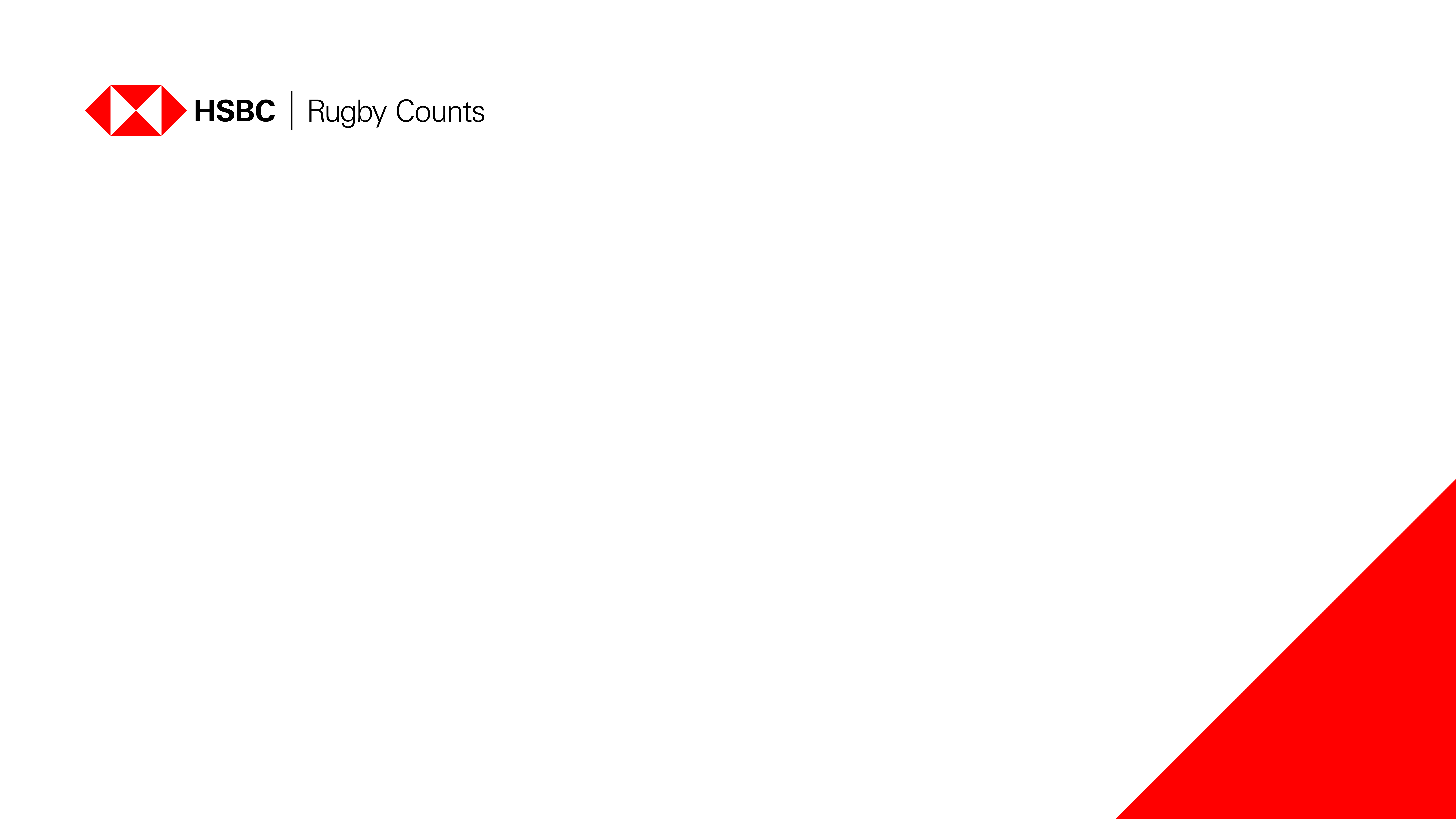 Recap:
To be able to make simple spending decisions through effective decision making
Explain the difference between something I need and something I might want
Understand I can’t always have what I want
Recognise that people may make different choices about how to save and spend money
Begin to make choices about spending based on personal and team priorities